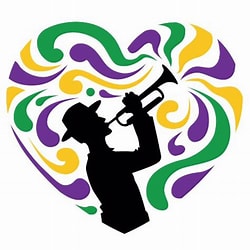 2024 NAPSA ANNUAL CONFERENCE
September 8-11*New Orleans, LA
Title Style
Subtitle Here if Necessary
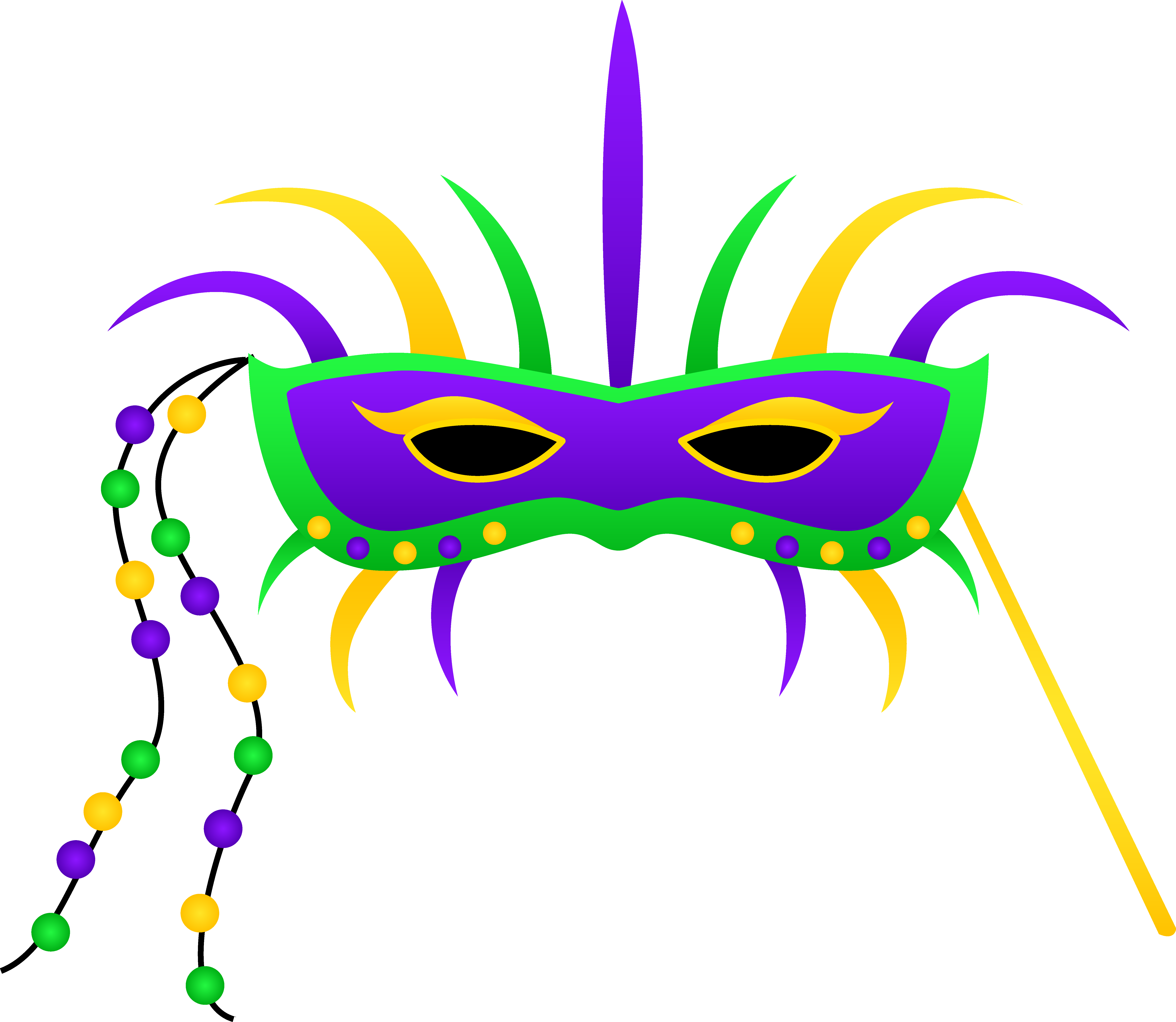 Primary Header
Subtitle goes here if needed
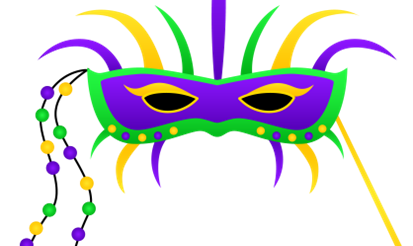 CONTENT HEADLINE:
Past attempts
Active suicidal ideation
Mental Illness
Non-suicidal self-injury (NSSI) (e.g., cutting)
Trauma
Impulsive or aggressive tendencies
Serious illness
Substance use disorder
Criminal or legal problems
Job loss or problems
Recent humiliation
Insomnia
Access to lethal means
TITLE
CONTENT HEADLINE:
Adverse Childhood Experiences (ACE)
Family history of suicide
Sexual violence
Bullying
TITLE
CONTENT HEADLINE:
Stigma associated with mental illness or counseling
Easy access to lethal means such as firearms or medication
Unsafe media portrayals of suicide (e.g., glamorizing suicide)
CONTENT HEADLINE:
Paul is a 32-year-old single, white male living with a roommate. He is a talented graphic artist and gets jobs easily but has trouble keeping them. He expresses shame about his lack of a college education. Paul has engaged in NSSI, cutting his upper arms. He has never attempted suicide but has recently had suicidal ideation with a plan to jump from the roof of his building. He has twice gone to the roof and contemplated jumping. Paul abuses alcohol and binges on cocaine. He has had aggressive episodes (e.g., gets into verbal confrontations with strangers). Paul reports being physically abused by his older brother until he was 10 years old. He has been in outpatient therapy for depression for the last three years and has been to the ED twice for NSSI behavior and active suicidal ideation. Paul’s ideation and urges to self-harm fluctuate.
CONTENT HEADLINE:
SUBHEAD STYLE
Warning signs
Internal coping strategies
People and settings that provide distraction
Professionals/agencies to contact
Ways to make environment safe
TITLE
CONTENT HEADLINE:
Use systematic screening and comprehensive risk assessment to identify at-risk consumers
TITLE
Callout Style
Description style if needed
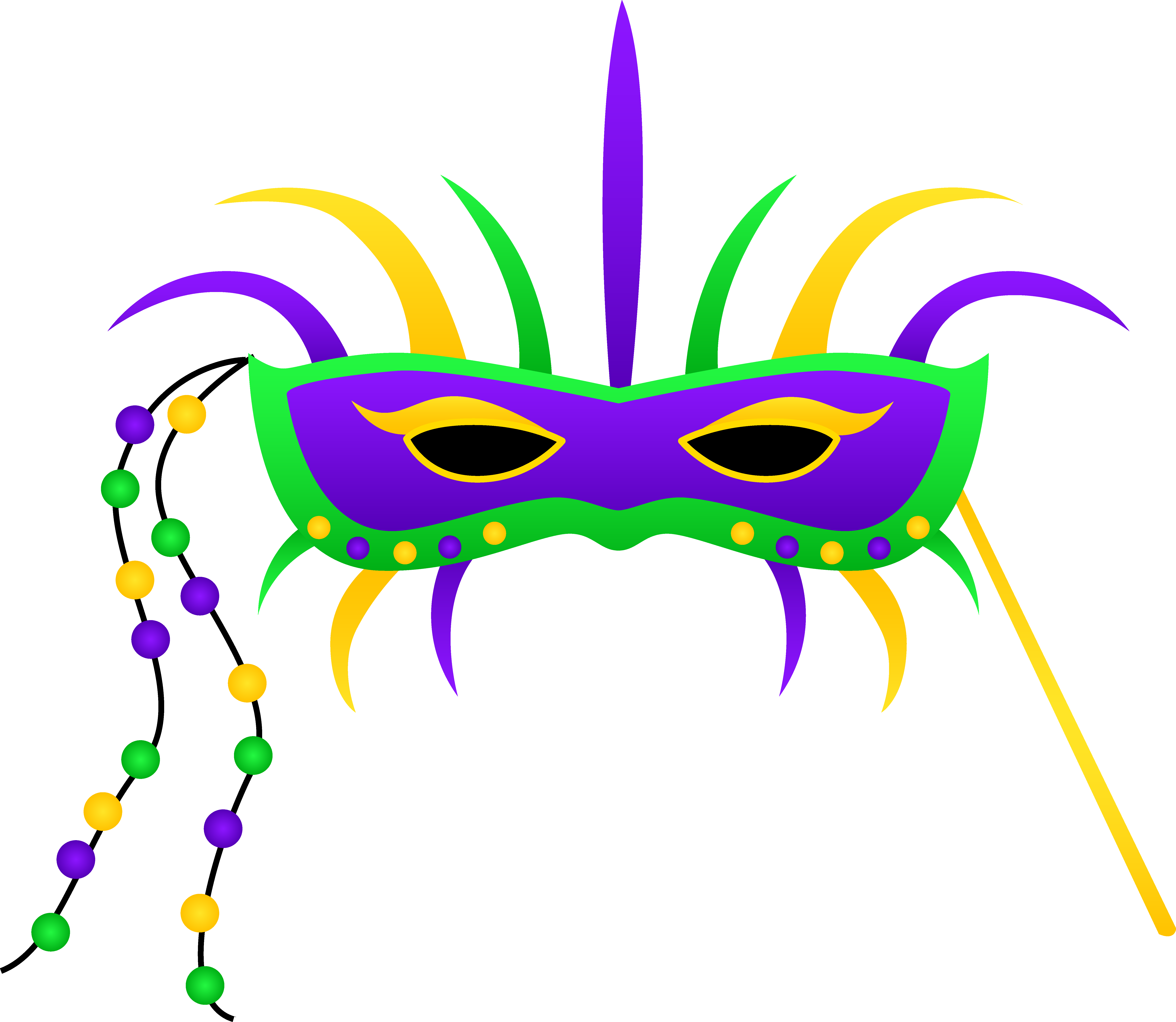 Title
CONTENT HEADLINE:
Past attempts
Active suicidal ideation
Mental Illness
Non-suicidal self-injury (NSSI) (e.g., cutting)
Trauma
Impulsive or aggressive tendencies
Serious illness
Substance use disorder
Criminal or legal problems
Job loss or problems
Recent humiliation
Insomnia
Access to lethal means
TITLE
CONTENT HEADLINE:
Adverse Childhood Experiences (ACE)
Family history of suicide
Sexual violence
Bullying
TITLE
CONTENT HEADLINE:
Stigma associated with mental illness or counseling
Easy access to lethal means such as firearms or medication
Unsafe media portrayals of suicide (e.g., glamorizing suicide)
TITLE
CONTENT HEADLINE:
Paul is a 32-year-old single, white male living with a roommate. He is a talented graphic artist and gets jobs easily but has trouble keeping them. He expresses shame about his lack of a college education. Paul has engaged in NSSI, cutting his upper arms. He has never attempted suicide but has recently had suicidal ideation with a plan to jump from the roof of his building. He has twice gone to the roof and contemplated jumping. Paul abuses alcohol and binges on cocaine. He has had aggressive episodes (e.g., gets into verbal confrontations with strangers). Paul reports being physically abused by his older brother until he was 10 years old. He has been in outpatient therapy for depression for the last three years and has been to the ED twice for NSSI behavior and active suicidal ideation. Paul’s ideation and urges to self-harm fluctuate.
TITLE
CONTENT HEADLINE:
SUBHEAD STYLE
Warning signs
Internal coping strategies
People and settings that provide distraction
Professionals/agencies to contact
Ways to make environment safe
TITLE
CONTENT HEADLINE:
Use systematic screening and comprehensive risk assessment to identify at-risk consumers
TITLE
Callout Style
Description style if needed
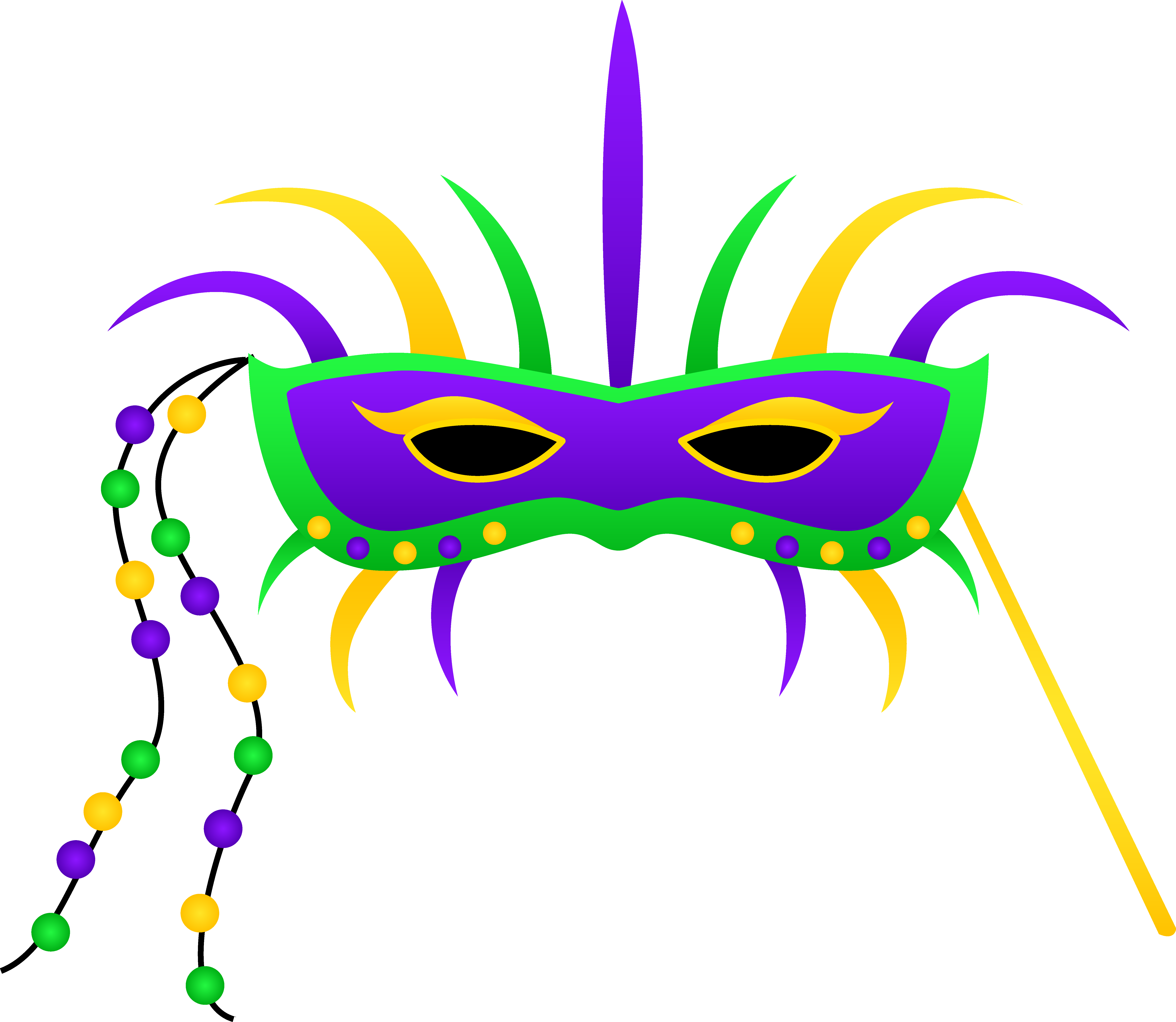 Title